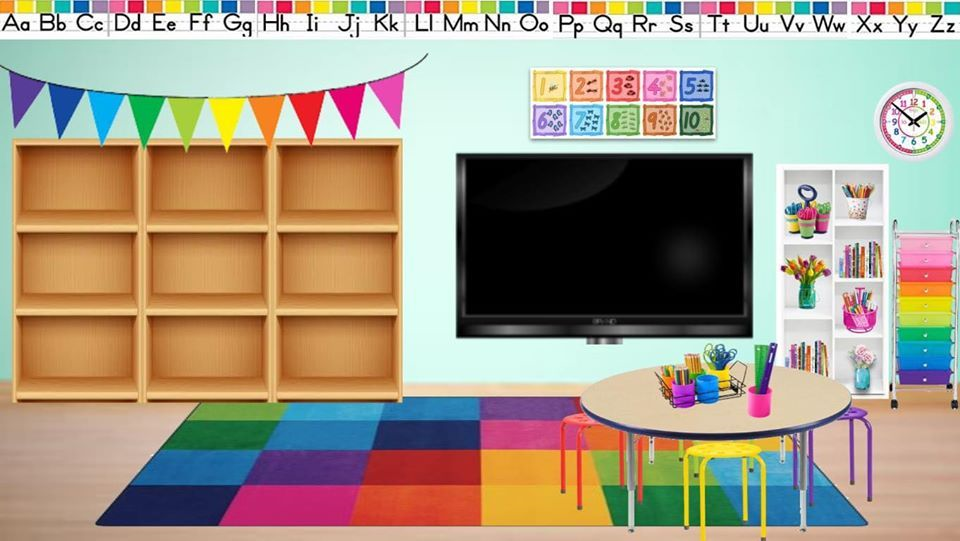 Our lesson
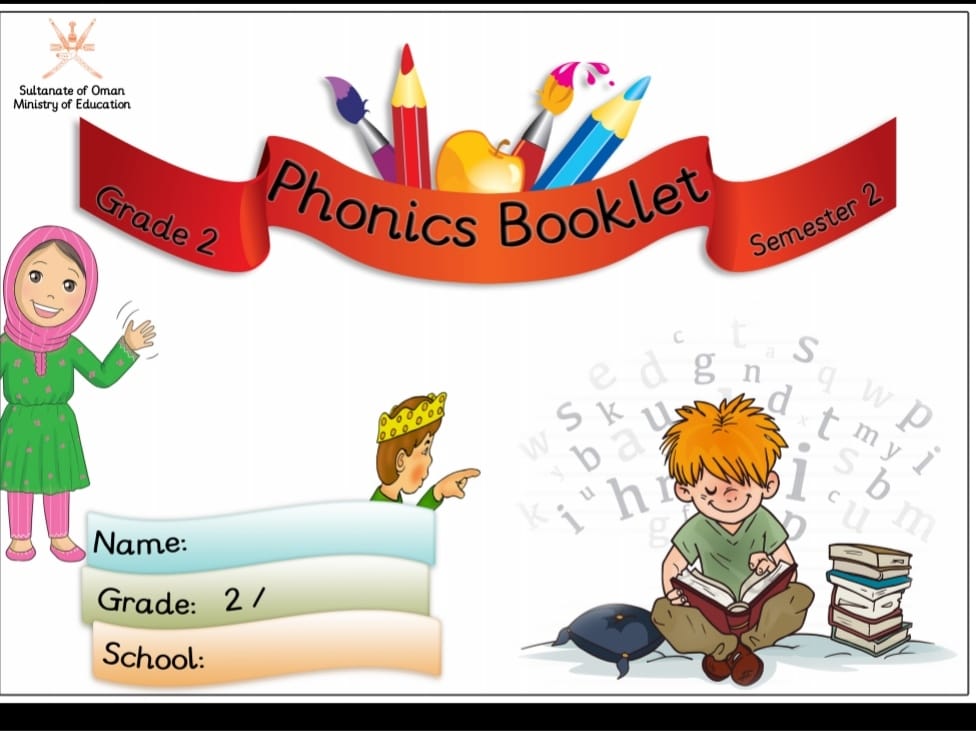 Identifying 
alternative spellings
Day: Sunday
Date:6th December 2020
Revision
Zainab’s
Dad
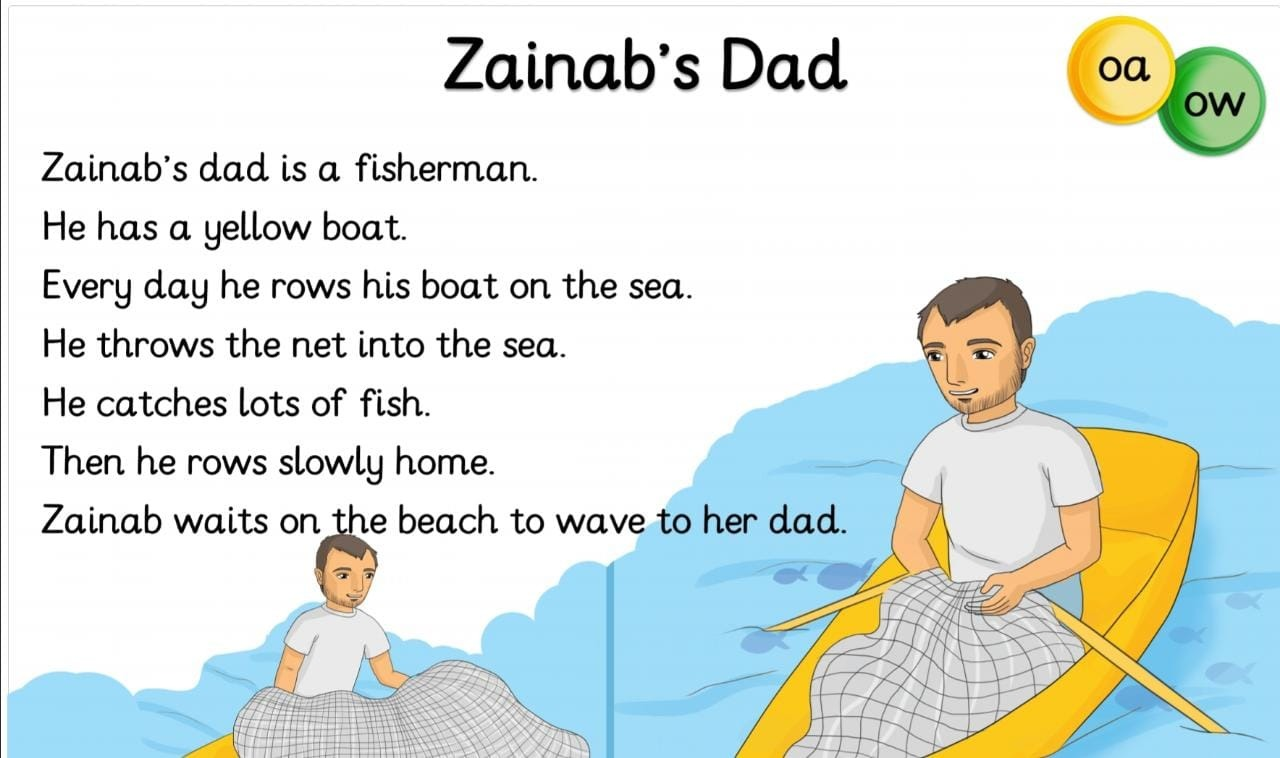 Blending & segmenting
Reading 
text
Revising 
Tricky Words
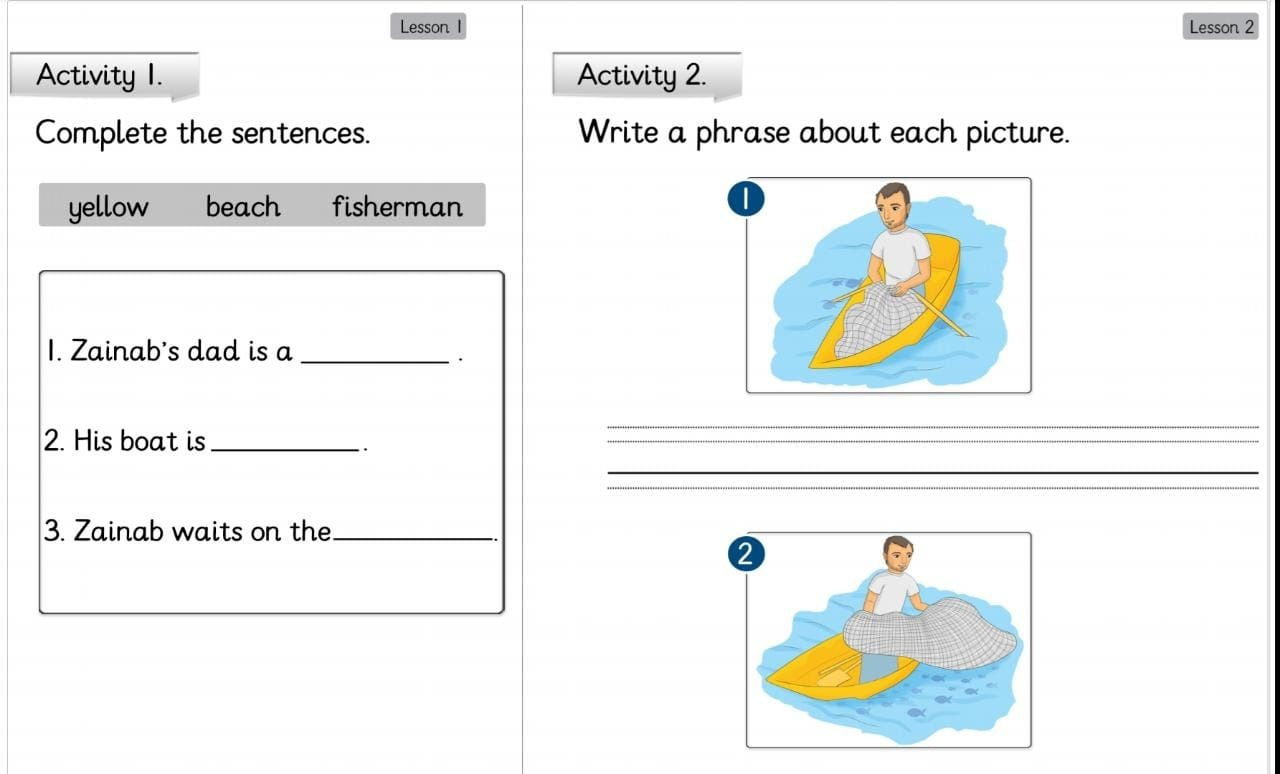 Doing the activities
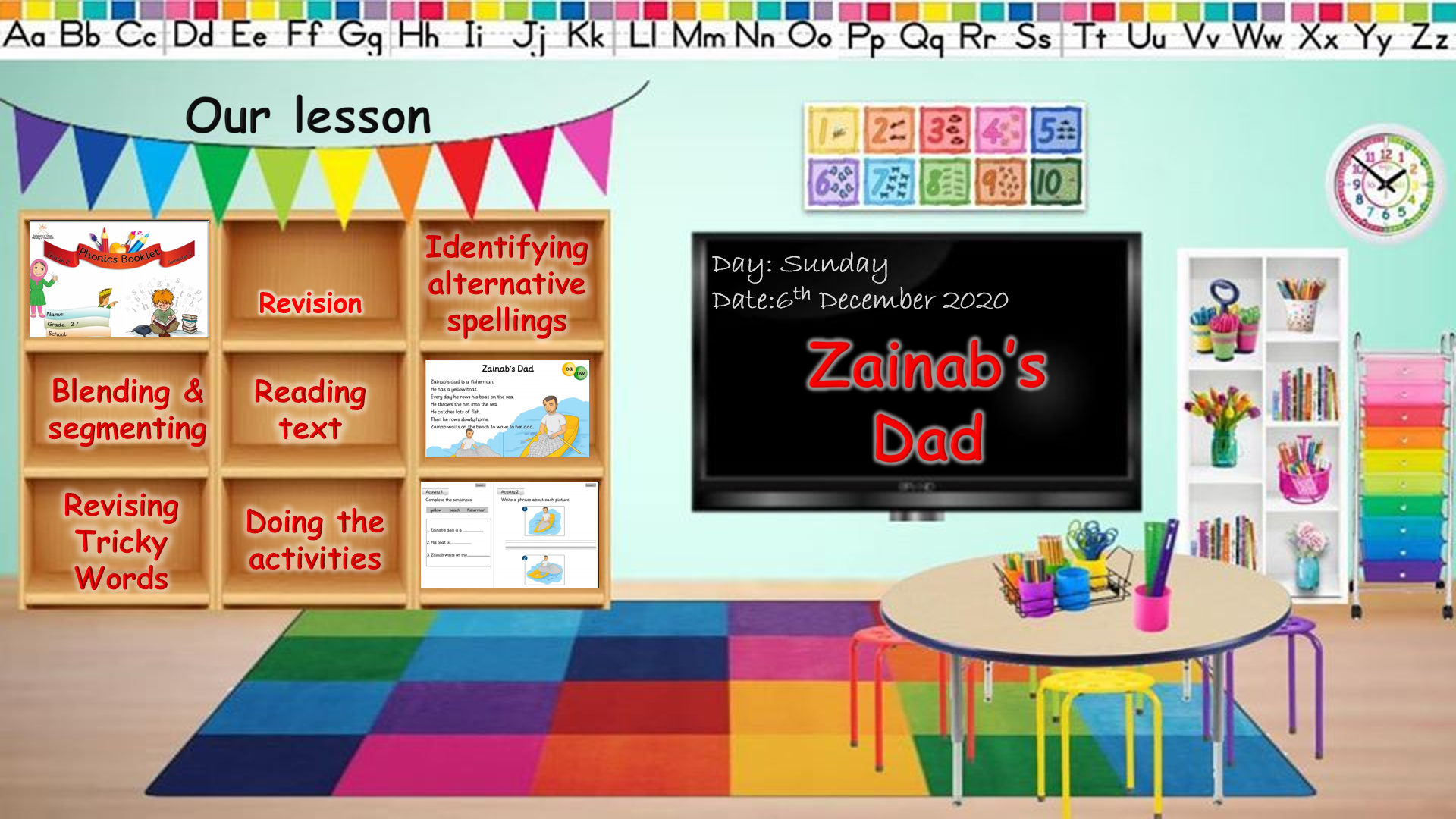 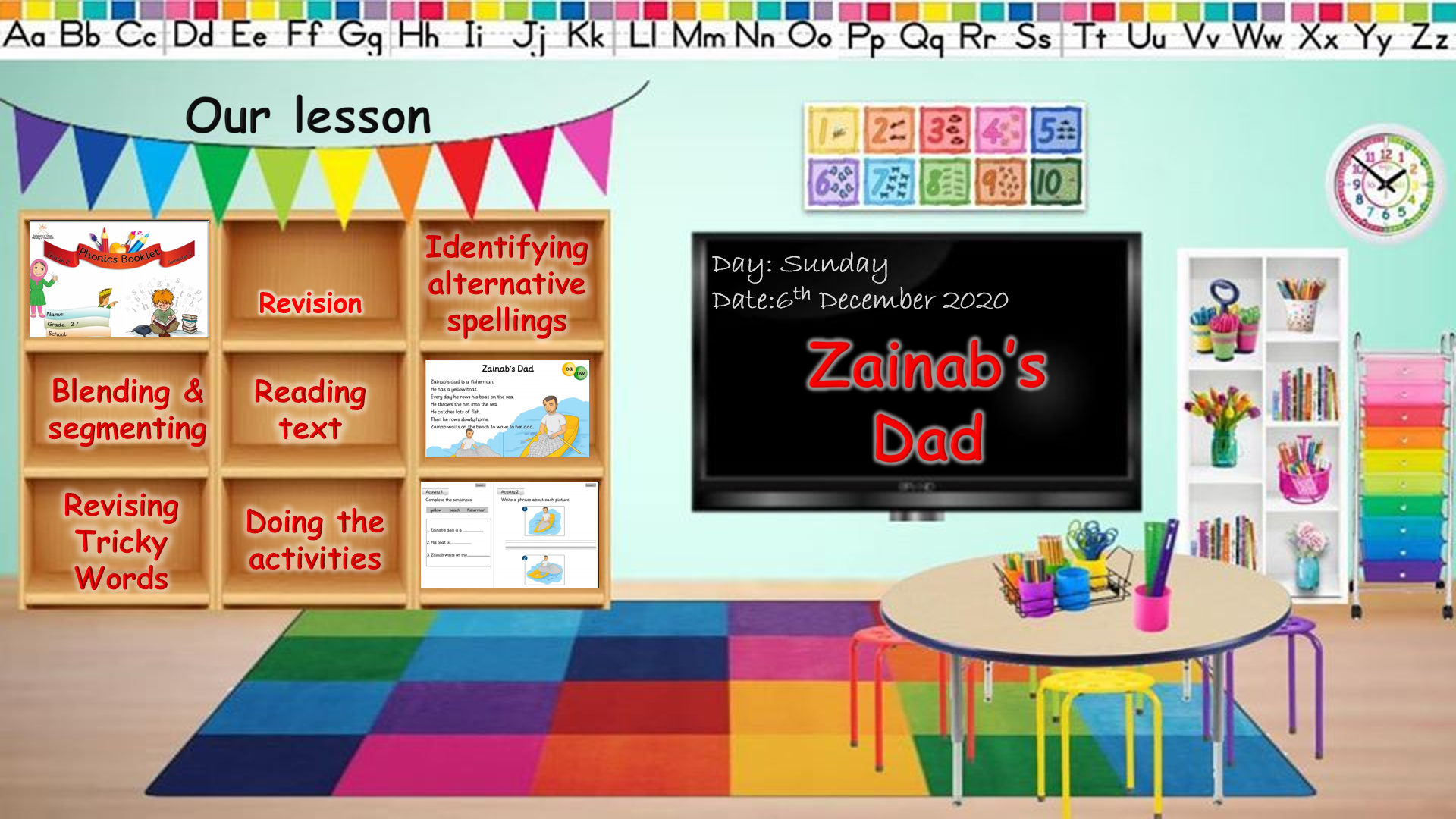 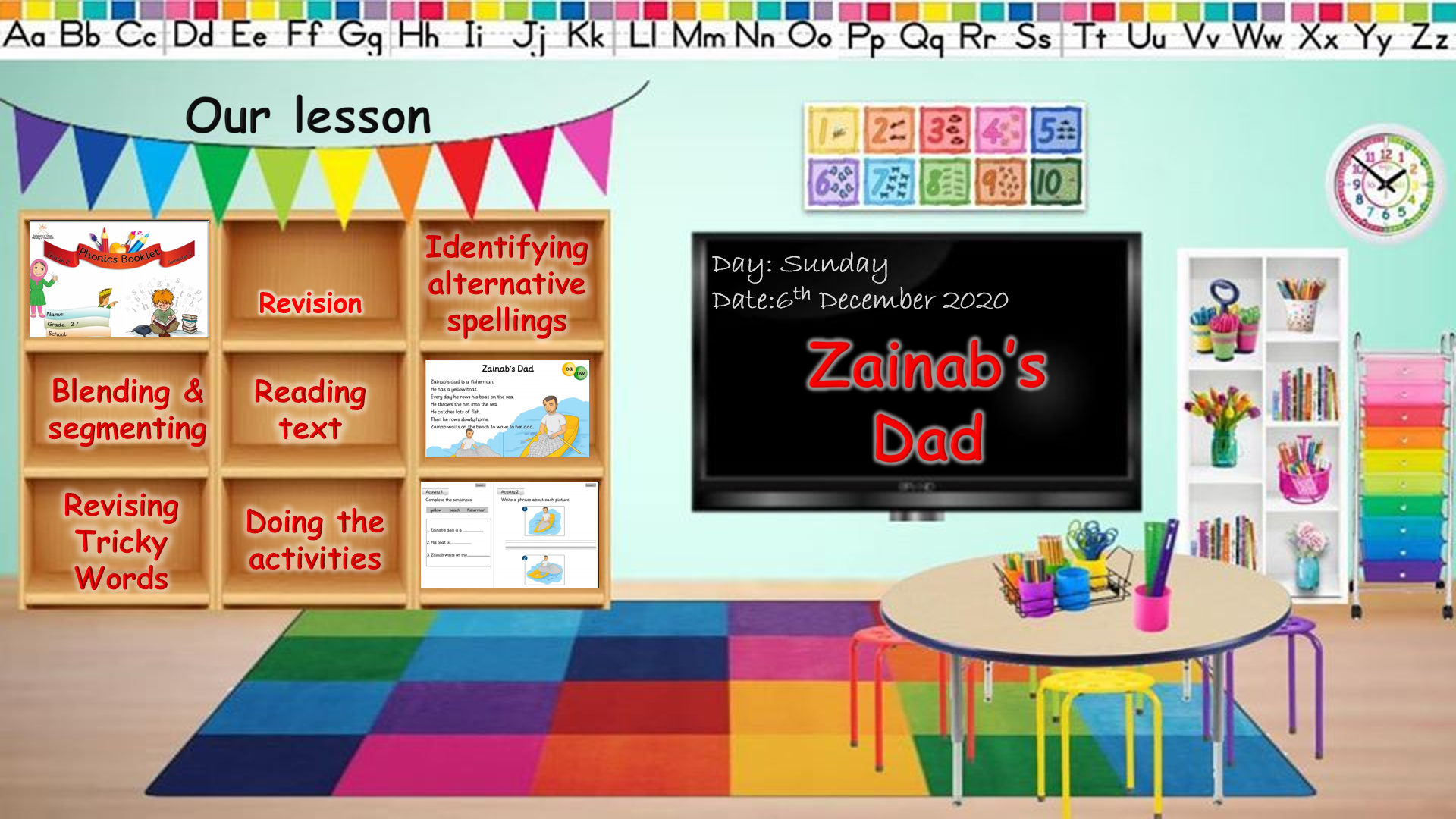 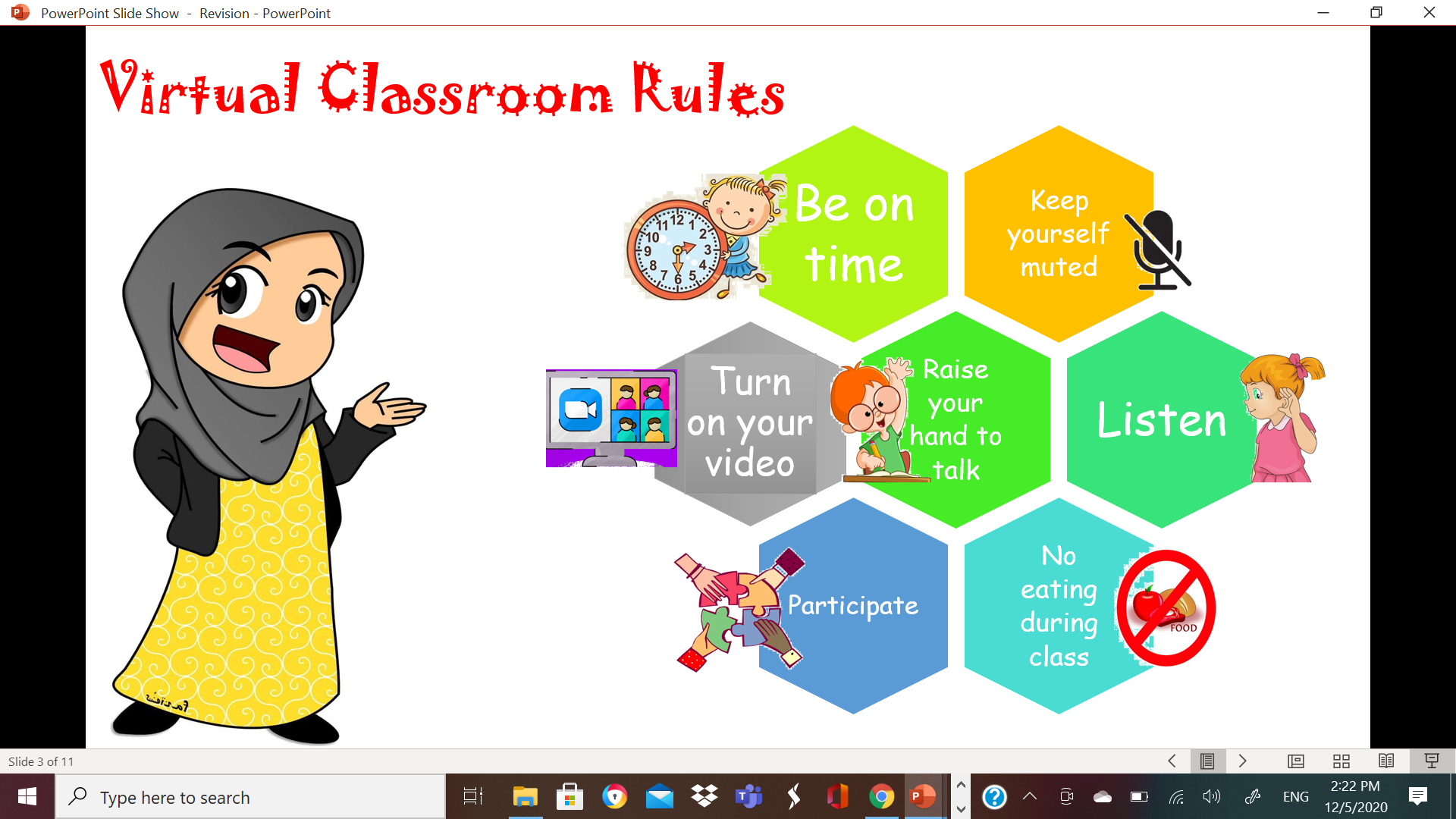 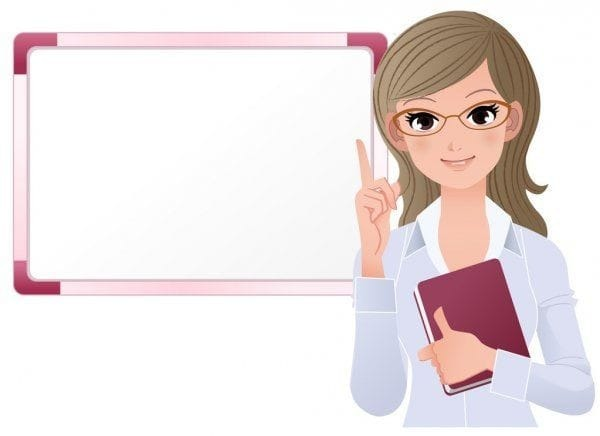 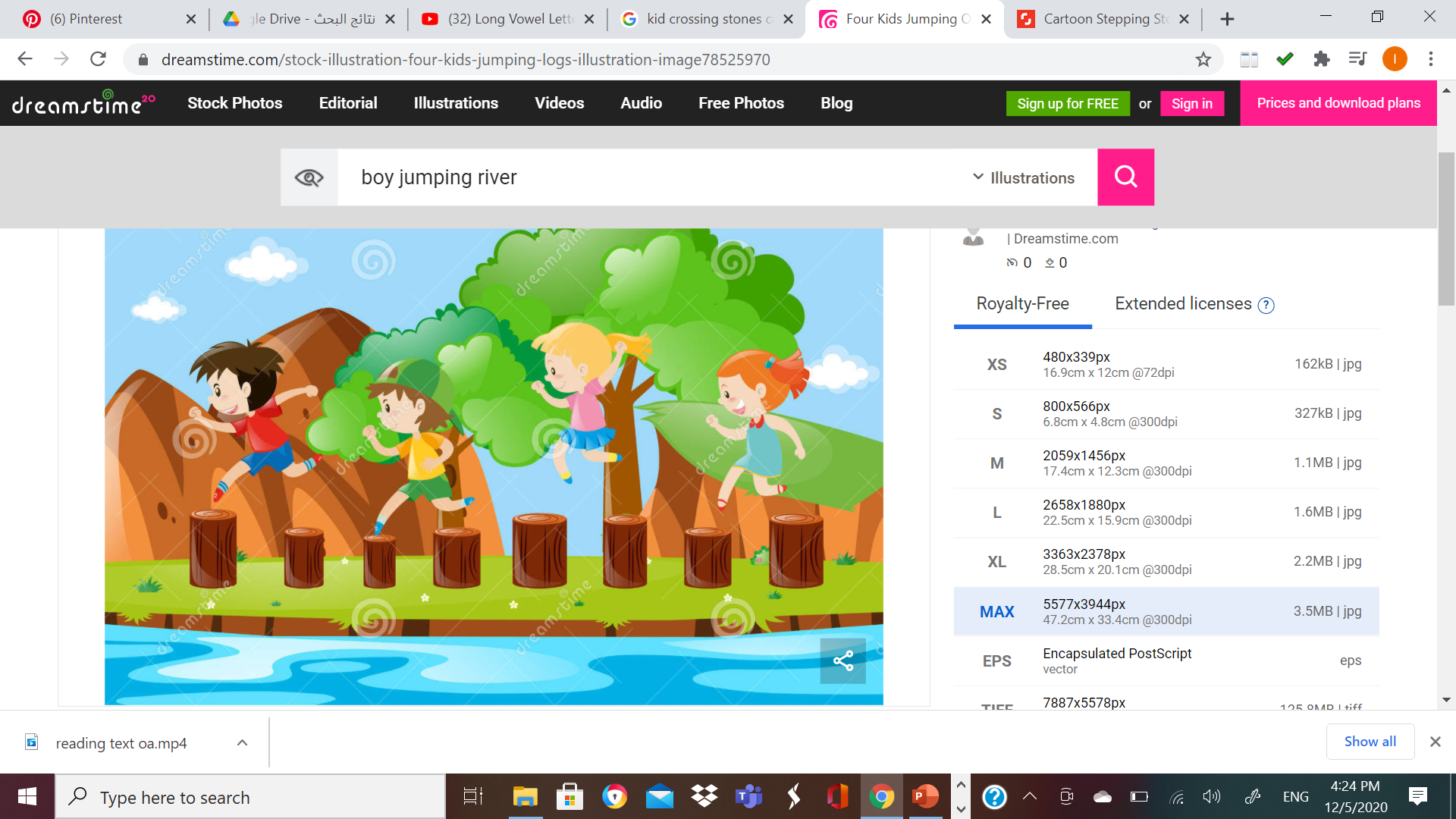 مراجعة الاصوات
ue
qu
ee
ou
ai
oa
x
oi
Alternative
 spellings for ai
ai
a-e
ay
مراجعة للدروس السابق
https://www.yout-ube.com/watch?v=hmp0Dh0cvCE
الرجاء متابعة الفيديو لقراءة الكلمات
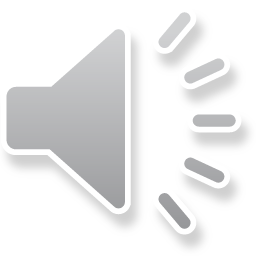 Alternative
 spelling for ee
ee
ea
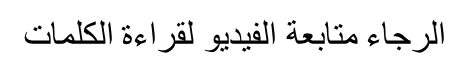 https://www.yout-ube.com/watch?v=WhbCeOSeiwg
مراجعة للدروس السابق
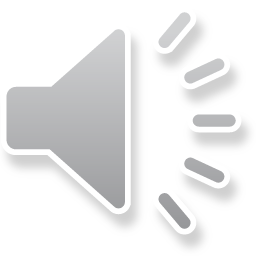 Alternative
 spelling
oa
o-e
ow
oa
ow
ow و o-e وoa
لهما نفس النطق بكتابة مختلفة
https://www.yout-ube.com/watch?v=NZHn2UhrLZM
الرجاء متابعة الفيديو لقراءة الكلمات
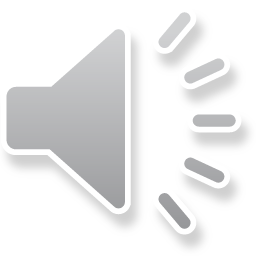 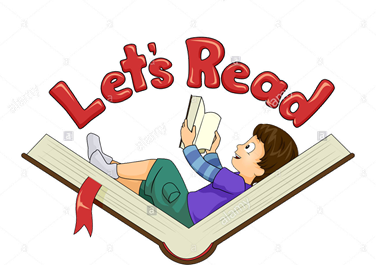 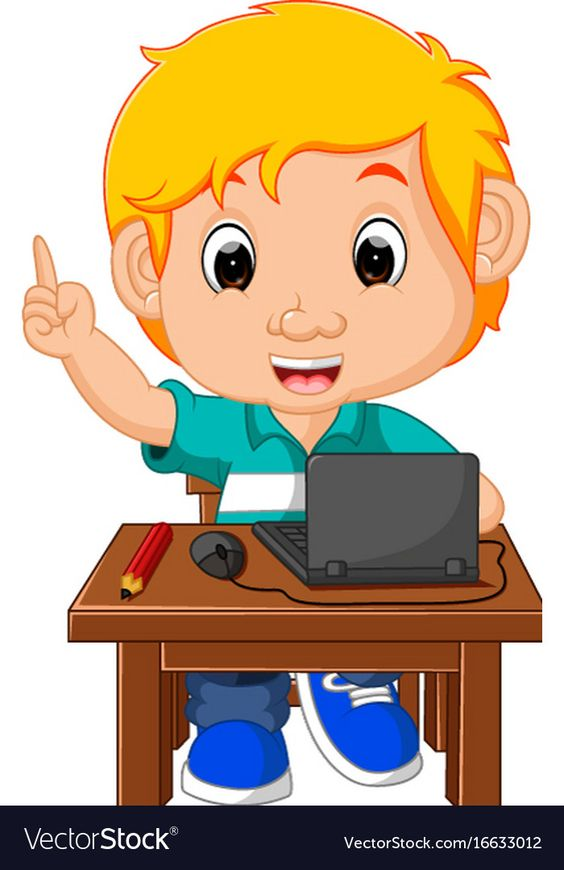 التدرب على قراءة الكلمات التي تحتوي على 
oa,o-e,ow
Segmenting
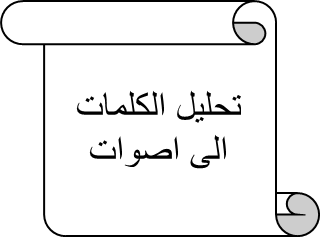 h
b
oa
home
boat
oa
m
t
Segmenting
في التحليل نرجع 
ow
الى
oa
r
th
r
oa
row
throw
r
oa
oa
Listen to reading
https://drive.google.com/file/d/1O_6bVnOvzhj6_9v4P5Ov89-48KMitVih/view?usp=sharing
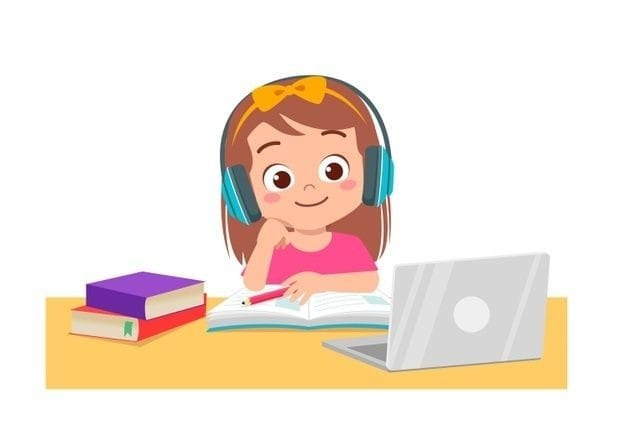 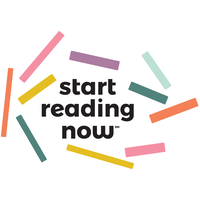 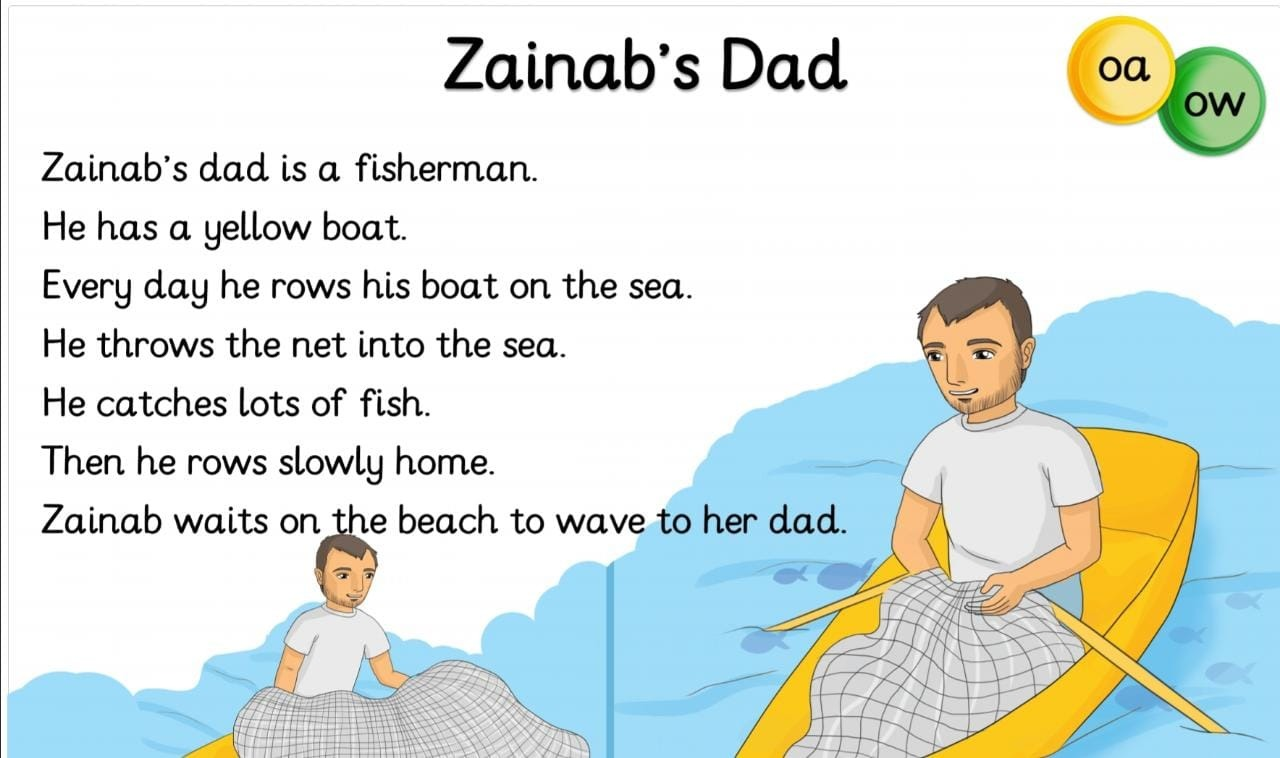 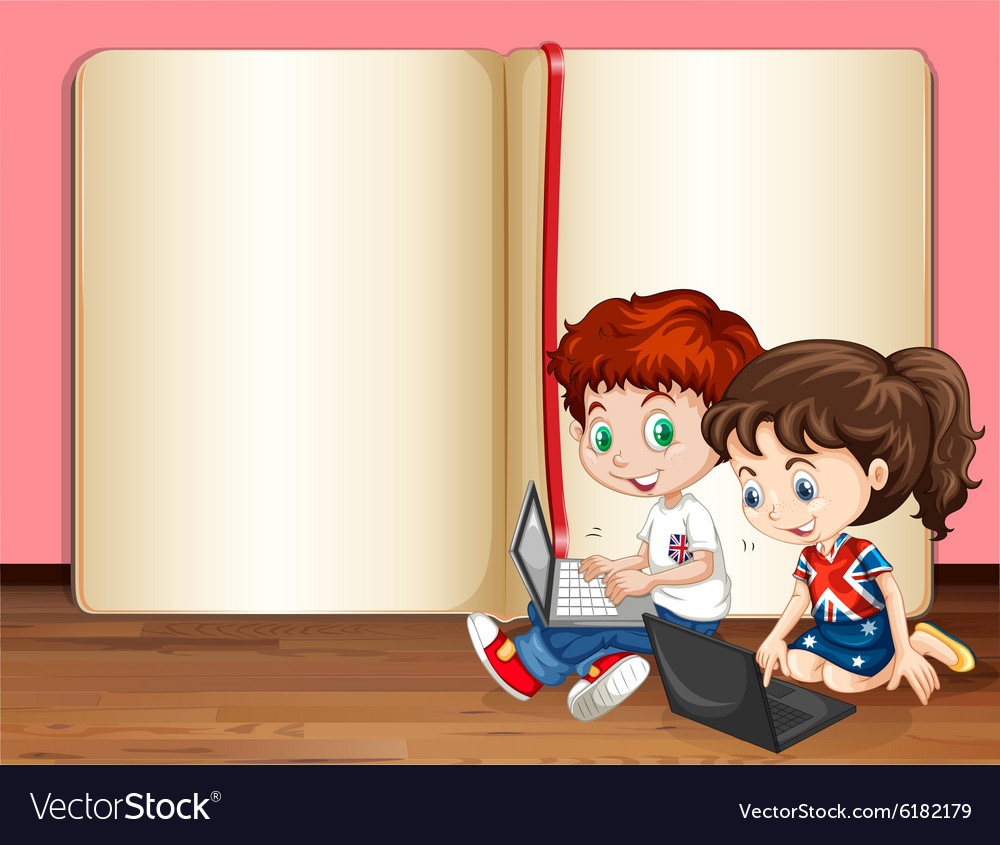 Tricky Words
https://www.yout-ube.com/watch?v=3NOzgR1ANc4
مراجعة 
Tricky Words
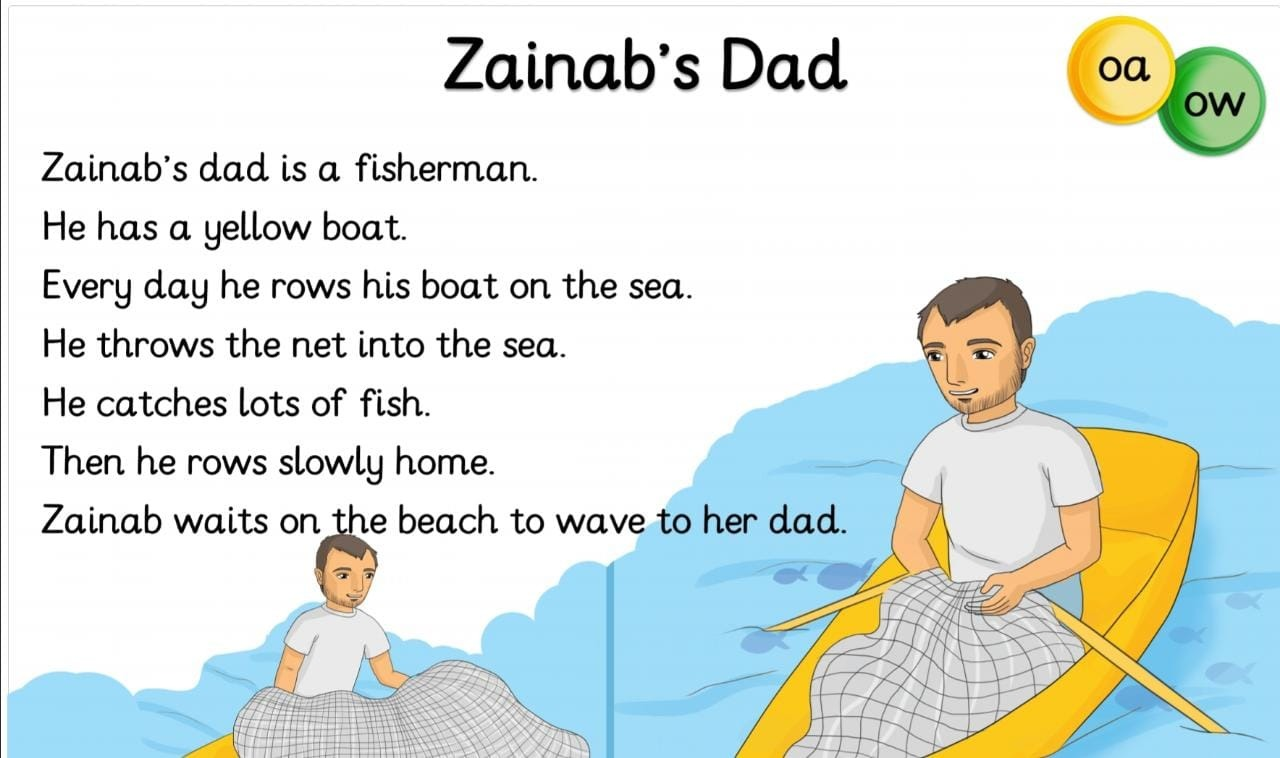 Find out Tricky Words
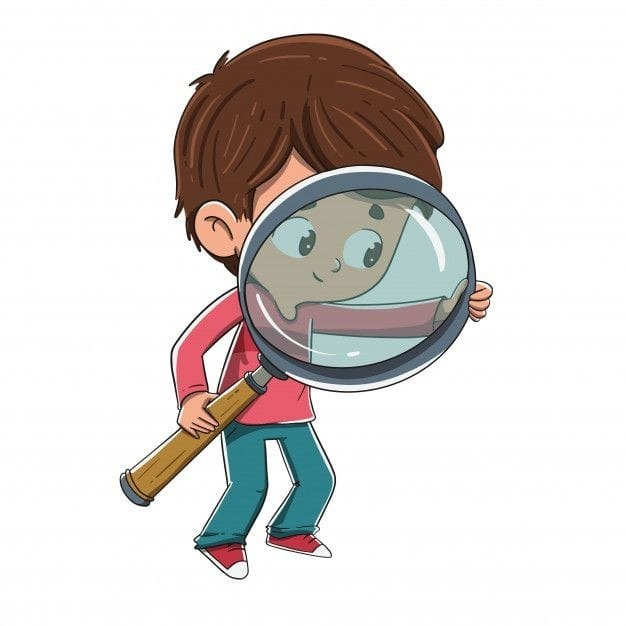 her
of
the
he
into
to
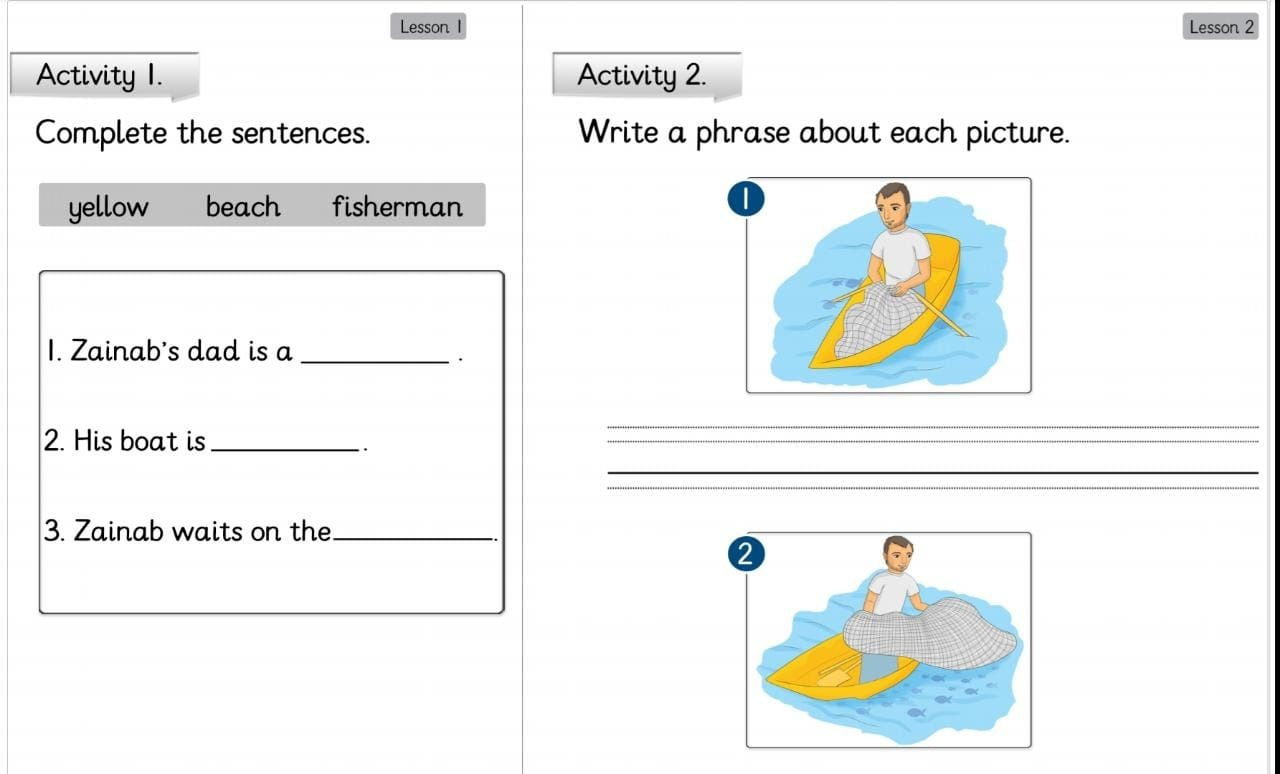 fisherman
yellow
beach
He rows his boat.
He throws the net into the sea.
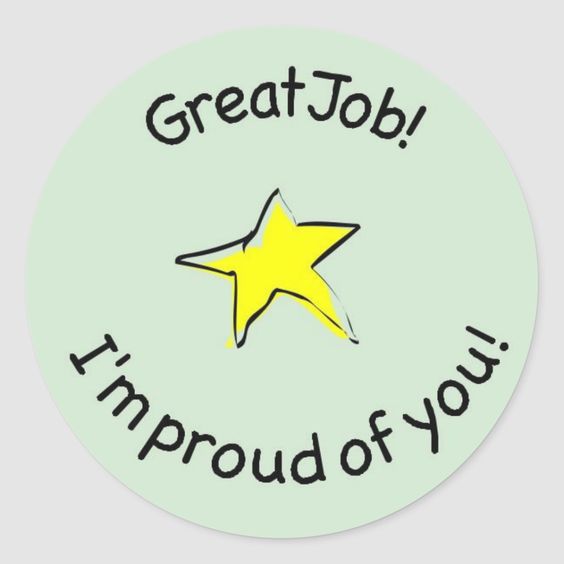 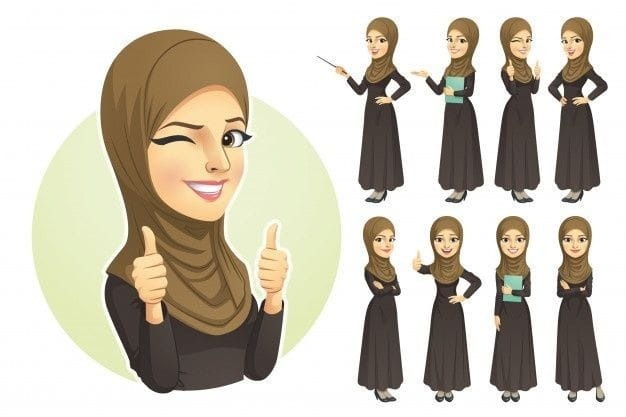